TESTING FOR CATIONS
QUALITATIVE ANALYSIS
Calcium (Ca2+) 
Test with aqueous sodium hydroxide
White ppt. insoluble in excess








Test with aqueous ammonia
No ppt. or very slight white ppt.
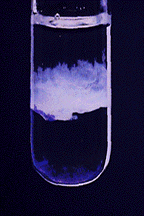 Calcium ions: 
Ca2+(aq) + 2OH-(aq) → Ca(OH)2(s) white ppt. 

The ppt. is not soluble in excess of NH3 
or NaOH.
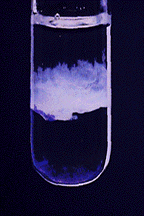 The test for Mg2+ and Ca2+ have similar tests and similar
 results. 
You could distinguish Mg from Ca with a flame test
Test for Cations – Ca2+ / Pb2+ / Zn2+
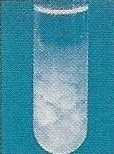 Observation: 
White ppt. observed.
Observation: 
White ppt., soluble in excess, giving a colourless solution.
Conclusion:
Pb2+ / Zn2+ is present.
Observation: 
White ppt., insoluble in excess.
Conclusion:
Ca2+ is present.
Aluminium(Al3+) Ions

Test with aqueous sodium hydroxide Solution 

White ppt. soluble in excess giving a colourless solution

Test with aqueous ammonia Solution

White ppt. insoluble in excess

Al3+ +3OH- →Al(OH)3(s) in excess 

NaOH forms soluble (Al(OH)4-
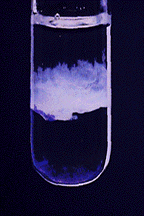 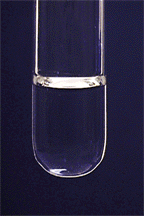 Zinc (Zn2+) Ions

Test with aqueous sodium hydroxide Solution 

White ppt. soluble in excess giving a colourless solution

Test with aqueous ammonia Solution

White ppt. Soluble in excess

-
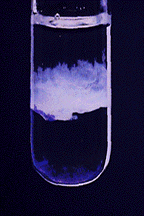 Zn2+(aq) + 2OH-(aq) → Zn(OH)2(s) white ppt. The ppt. dissolves in both excess 
sodium hydroxide and ammonia to give a clear colourless solution.
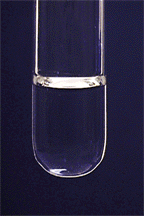 Lead (Pb2+) Ions

Test with aqueous sodium hydroxide Solution 

White ppt. soluble in excess giving a colourless solution

Test with aqueous ammonia Solution

White ppt. Soluble in excess

-
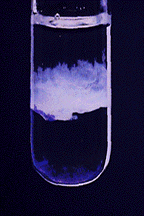 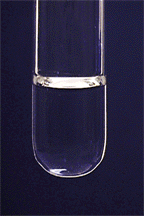 Fe2+ and Fe3+ In Aqueous Ammonia and NaOH:
Aqueous ammonia and NaOH reacts with Fe(II) ions to produce green ppt Fe(OH)2, 
which oxidizes to form red-brown Fe(OH)3:
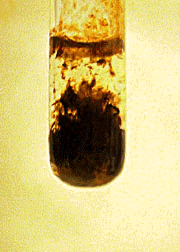 Insoluble in excess
Both Solutions  React with Fe(III) ions to produce red-brown Fe(OH)3:
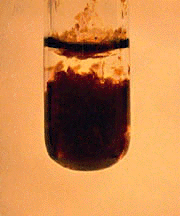 Insoluble in excess
Copper (Cu2+)
Test with aqueous sodium hydroxide Solution
Light blue ppt. insoluble in excess
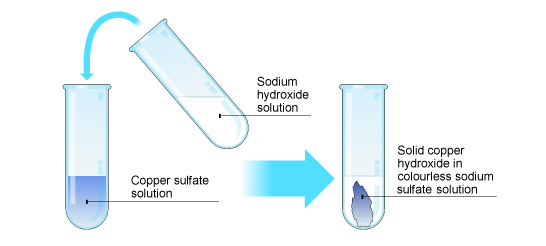 Copper (Cu2+)
Test with aqueous ammonia Solution 
Light blue ppt. soluble in excess giving a deep-blue solution
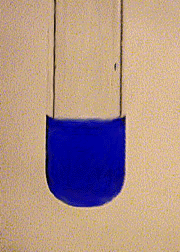 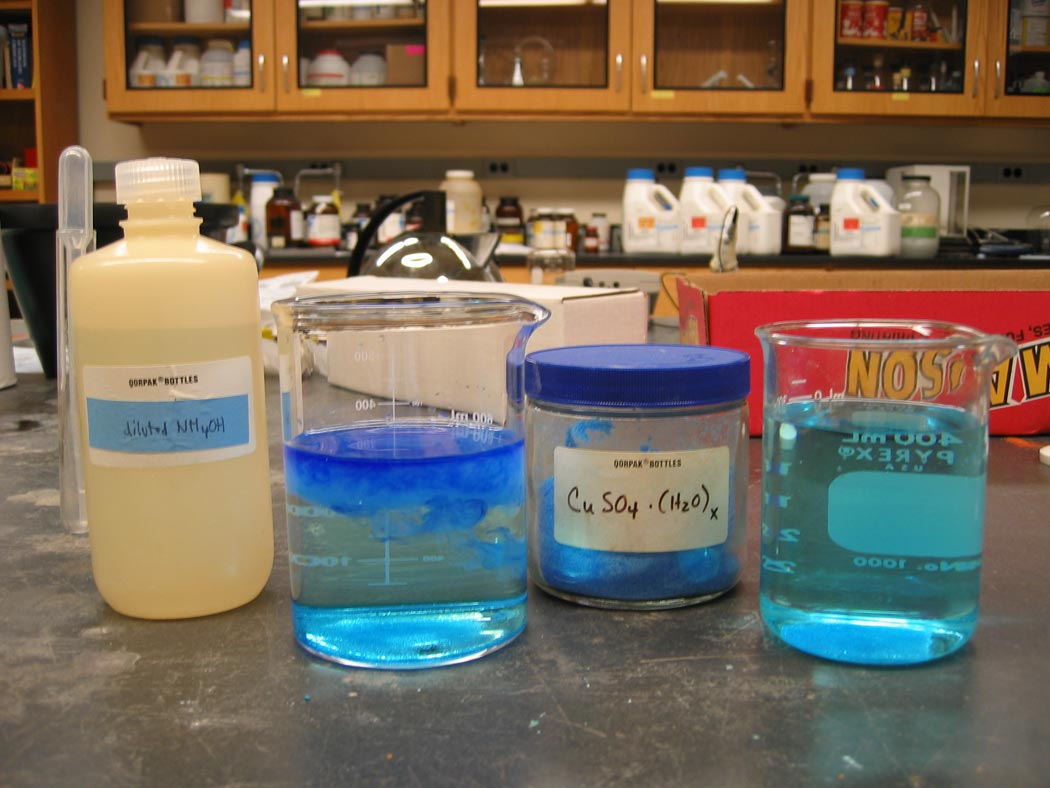 Test for Cations
Conclusion
Observations
Halide tests (Cl-, Br- ,I-)
The Acidified silver nitrate Test.
The test will give a white precipitate of silver chloride,a cream (off white) precipitate of silver bromideand a yellow precipitate of silver iodide.
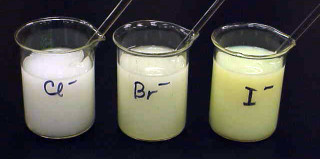 SULPHATE IONS.
The barium chloride test for sulphate (SO42-) ions.

Any soluble sulphate will give a white precipitate of barium sulphate. 


The test is made in the presence of dilute hydrochloric acidto remove any carbonate or sulphite ions which may be present.These ions will also produce a precipitate which would confuse the results.
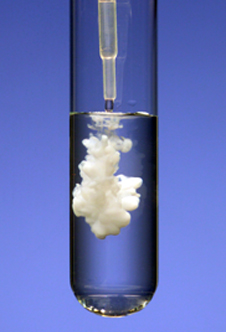 CARBONATE IONS.
ACID TEST
Any carbonate will produce carbon dioxide gas when 
you add a dilute acid.
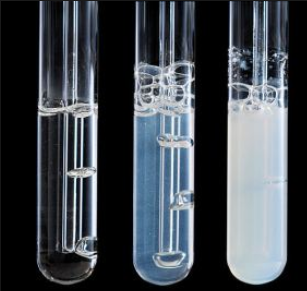 The carbon dioxide gas is identified using lime water, which goes milky
Test for Anions
Conclusion
Observations
Test for Gases – Sulfur Dioxide (SO2)
Observations	: Effervescence observed.
		  Gas evolved turns aqueous acidified potassium 		  dichromate (VI) from orange to green.

Conclusion	: Sulfur dioxide gas is evolved.
[Speaker Notes: Sulfur dioxide is a reducing agent.

Sulfur dioxide turns aqueous acidified potassium manganate (VII) from purple (MnO4-) to colourless (Mn2+).
Sulfur dioxide turns aqueous acidified potassium dichromate (VI) from orange (Cr2O72-) to green (Cr3+).]
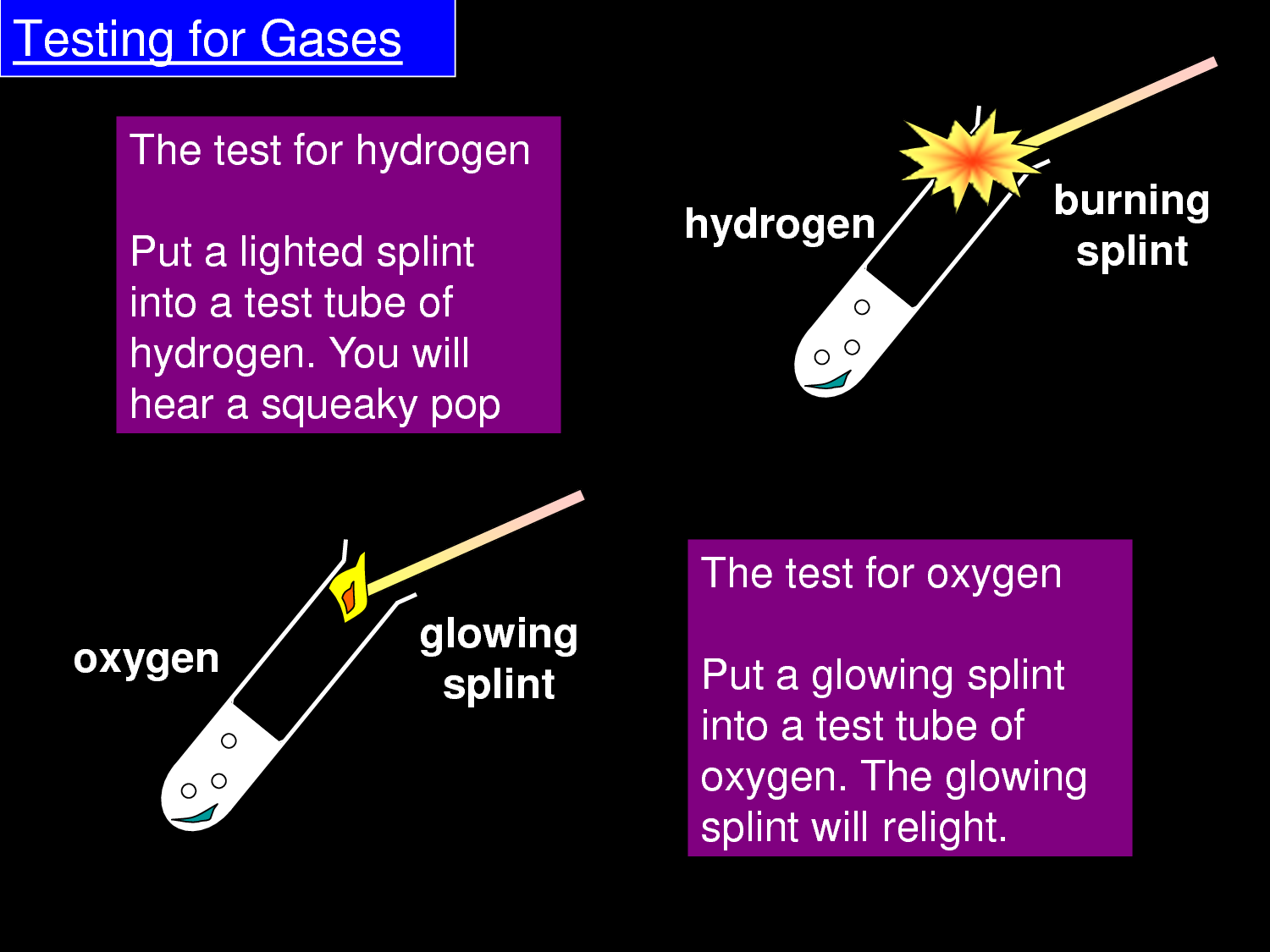 Common Metals
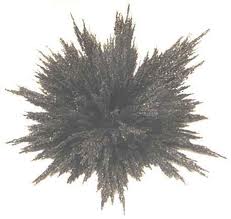 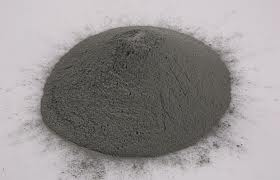 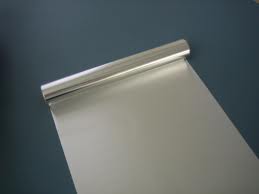 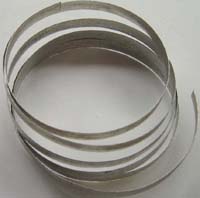 iron filings
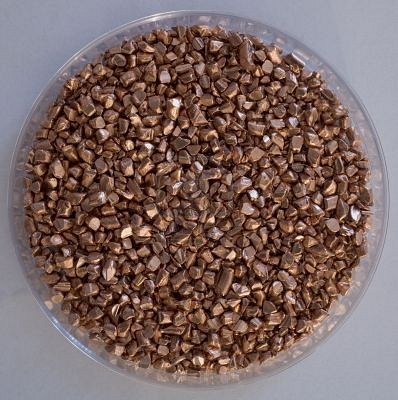 zinc powder
aluminium foil
magnesium ribbon
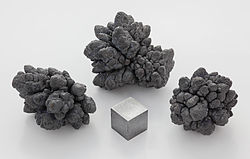 copper turnings
lead